Un numéro unique 05 55 20 83 88
Organigramme Cap emploi axe 1 et axe 2 + Action RSATH des PEP19
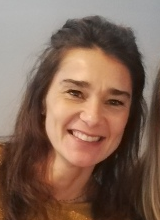 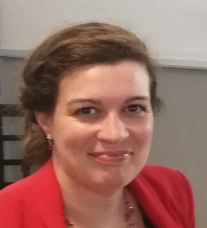 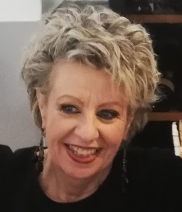 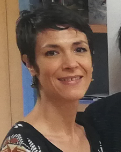 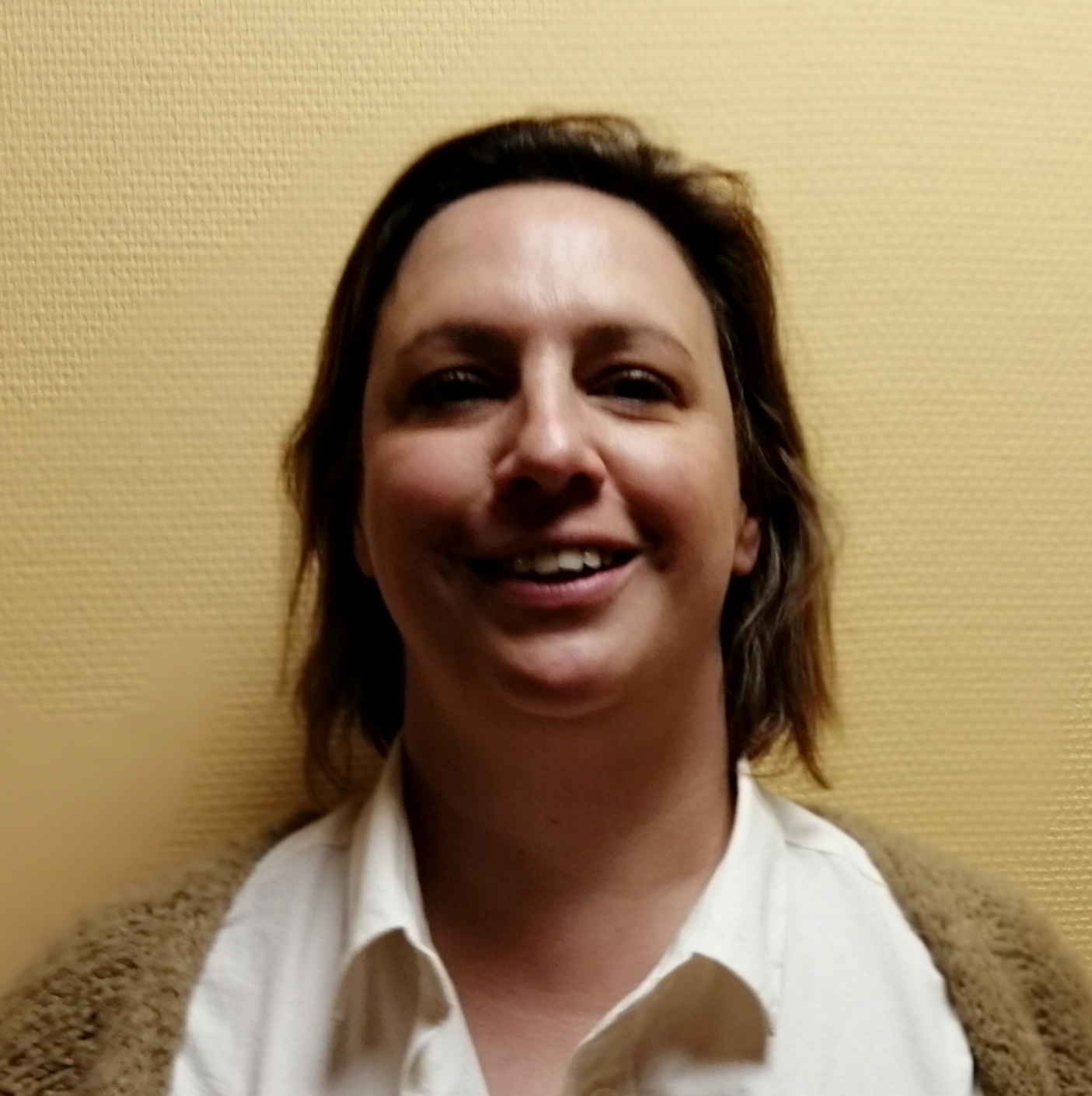 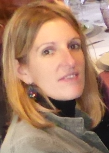 VISEUX 
Mélanie
CONTRASTIN
Julie
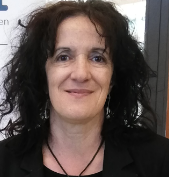 Conseillères en insertion professionnelle –Action RSATH
LEYGNAC
Audrey
ROBIN
Aurélie
RIBA 
Dominique
MOSER Virginie
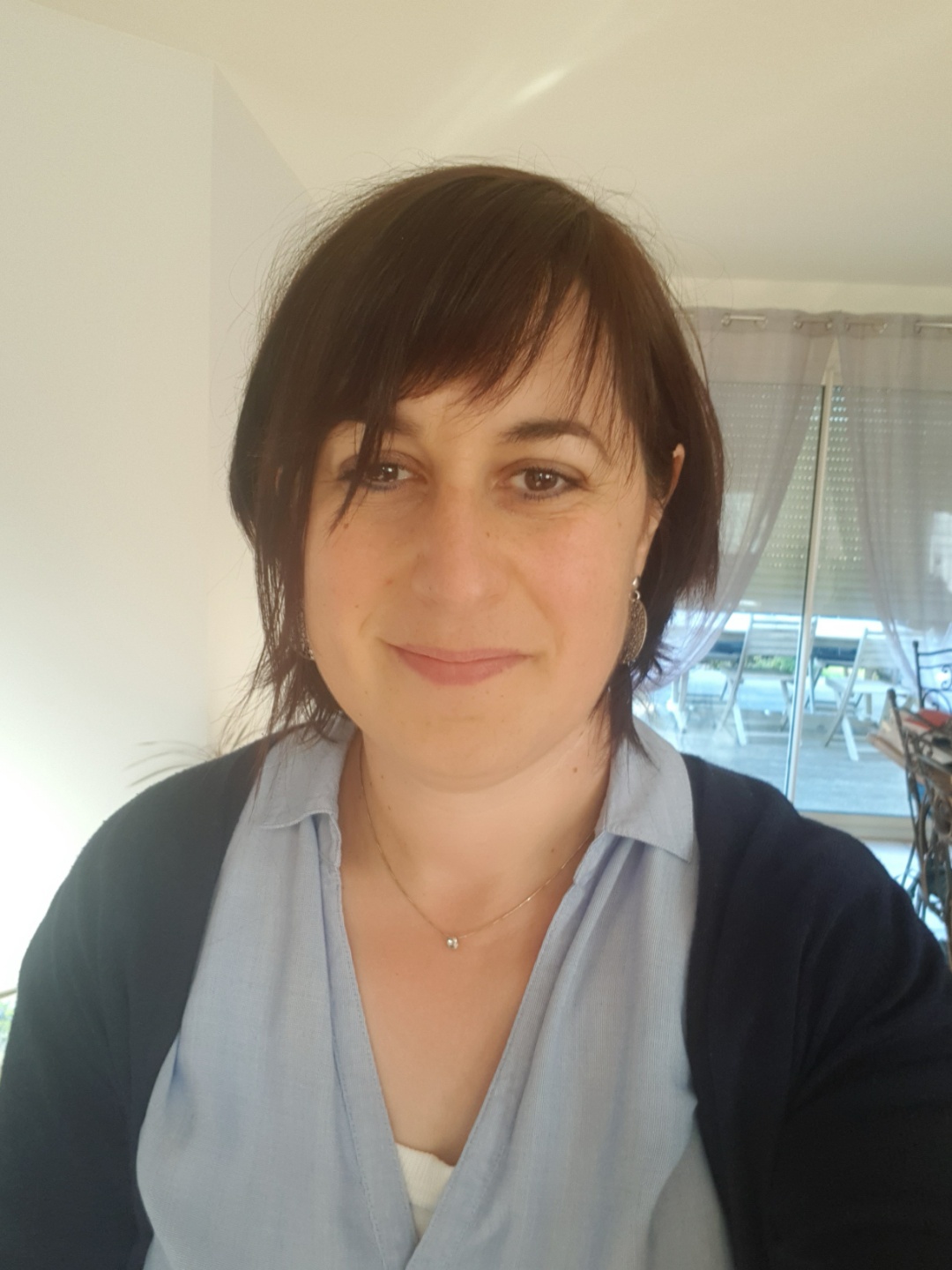 LATHIEYRE KatiaConseillère Auprès Des Employeurs Cap emploi
RAFAI Myriam
Coordinatrice des services opérationnels Cap emploi
Conseillères en insertion et évolution professionnelle – Axe 1 Cap emploi
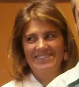 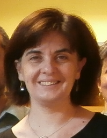 NICOULEAU Valérie
Agent administratif
Conseillères maintien dans l’emploi et transition professionnelle – Axe 2 cap emploi
Pôle administratif Axe 1 Cap emploi
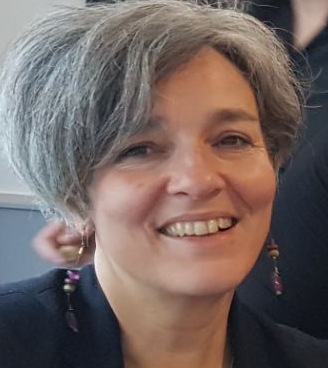 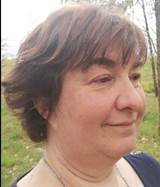 BARATAUD Marie HélèneDirectrice ATHMO
Cap emploi + RSATH
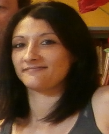 LAVAL Cédric
Technicien administratif
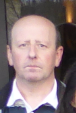 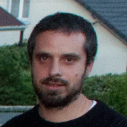 LACHAUD 
Marie Laure
VIALLON Claire
MARCOU LaurentTechnicien administratif
FERREIRA Lucie
Assistante administrative Axe 2 cap emploi
Adresses mail utile du service
Les conseillers cap emploi  des 2 axes :
Dominique RIBA : d.riba@capemploi19.com
Aurélie ROBIN : a.robin@capemploi19.com
Virginie MOSER : v.moser@capemploi19.com
Myriam RAFAI : m.rafai@capemploi19.com
Katia LATHIEYRE : k.lathieyre@capemploi19.com
Marie Laure LACHAUD : ml.lachaud@capemploi19.com
Claire VIALLON : c.viallon@capemploi19.com
Audrey Leygnac : a.leygnac@capemploi19.com

Les services supports de cap emploi :

Lucie FERREIRA : l.ferreira@capemploi19.com
Laurent Marcou : l.marcou@capemploi19.com
Cédric LAVAL : c.laval@capemploi19.com
Valérie NICOULEAU : v.nicouleau@capemploi19.com
Les conseillères Action RSATH :
Julie CONTRASTIN
j.contrastin@lespep19.org
Mélanie VISEUX :
m.viseux@lespep19.org
La direction:

Marie Hélène BARATAUD
mh.barataud@capemploi19.com
06 32 83 79 46